Приложение для первичной диагностики неисправности авто «IMPROVISERS»
ВФ РЭУ им. Г.В.Плеханова
Актуальность проекта
Цель проекта: Разработка приложения для людей с авто, которое способствует поиску причин поломки или же неисправности, какой-либо части авто, а также помогает решить эту проблему или же предлагает ближайшие авто мастерские и их данные
Предоставление статей по починке машиныПредоставление помощи в поиске авто-сервиса
Проблема
Проблема клиента, которую вы решаете.
Почему существующих вариантов решения не достаточно?
Данное приложение, может помочь вычислить пользователям проблему, которая есть в машине сразу, также моментально покажет различные варианты её решения, и укажет на ближайшие автосервисы.
Существующие варианты решения проблем с автомобилями, зачастую, неспособны в одном приложении обладать всем функционалом, который есть в нашем приложении. 
Обычно, для того, чтобы узнать проблему, надо использовать большое количество ресурсов.
Решение
Что вы предлагаете, уникальные преимущества и выгоды для клиента.
Результатом проекта будет создание эффективного и удобного в использовании приложения анализа проблем в машинах. Эта система позволит автомобилистам в одном приложении узнать всё по своей проблеме, не потратив при этом большого количества времени. Они с легкостью смогут узнавать подробности и варианты решения. Особенно это пригодится для людей которые попали в трудную ситуацию, и эта ситуация нуждается в быстром решении.
Рынок
Рынок, на котором вы работаете, его объем, рост и уровень конкуренции.
Подробный анализ рынка приложении для авто-диагностики показал, что данный рынок испытывает острый недостаток в качественных программных продуктах и идеально подходит для разработки новых приложений.
Рост данного рынка крайнее активен, что также крайне положительно влияет на спрос.
Бизнес-модель
Бизнес-модель – как вы зарабатываете или планируете.
Ценностное предложение:
1.Предоставление статей по починки машины2.Предоставление помощи в поиске авто-сервиса
Потребительские сегменты:  
Владельцы автоКаналы сбыта:Интернет приложенияСети мастерскихСети авто-школПрофессиональные сообщества
Команда
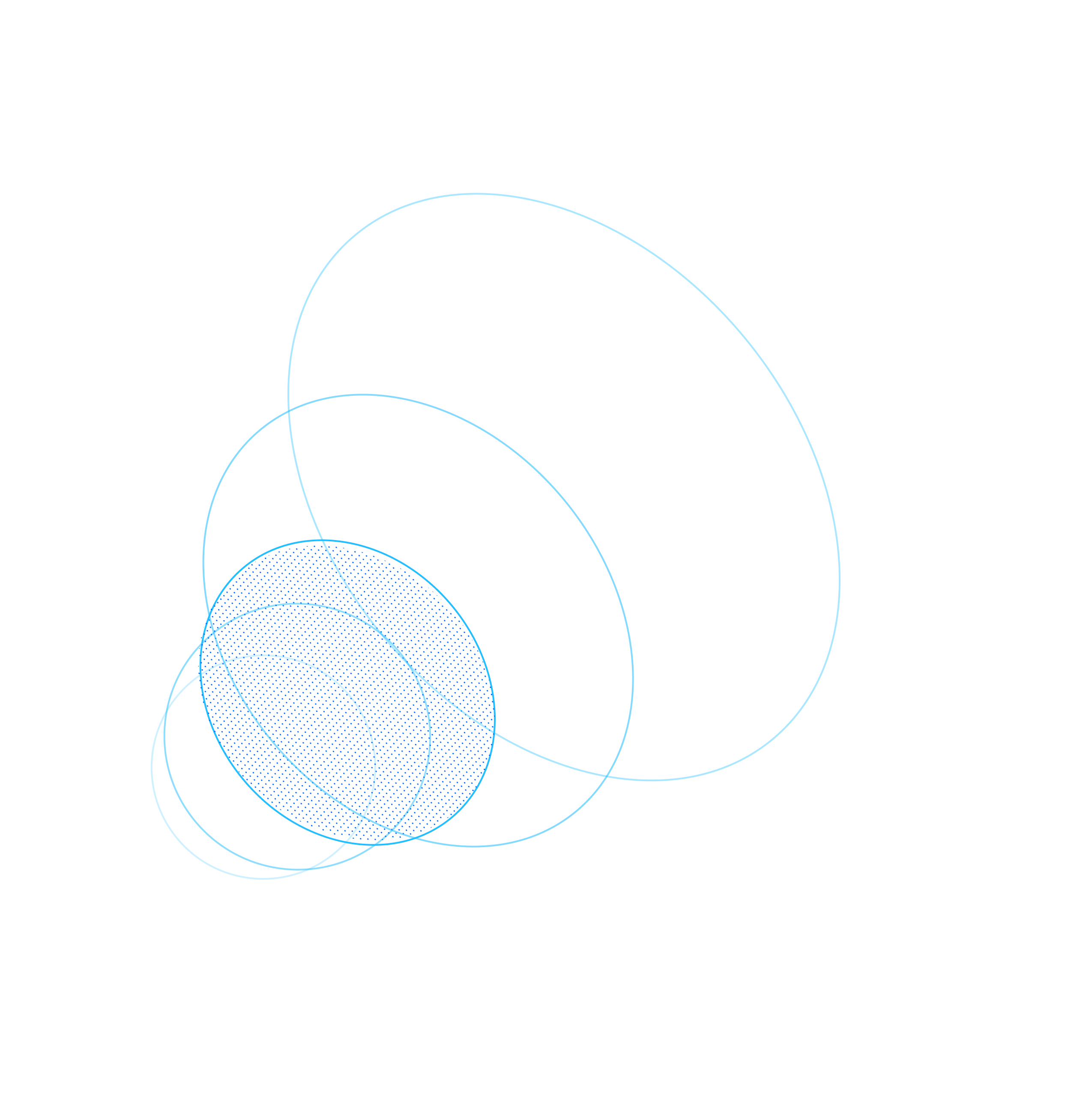 Ключевые члены ваше команды (CEO, CTO и СMO), опыт и компетенции;
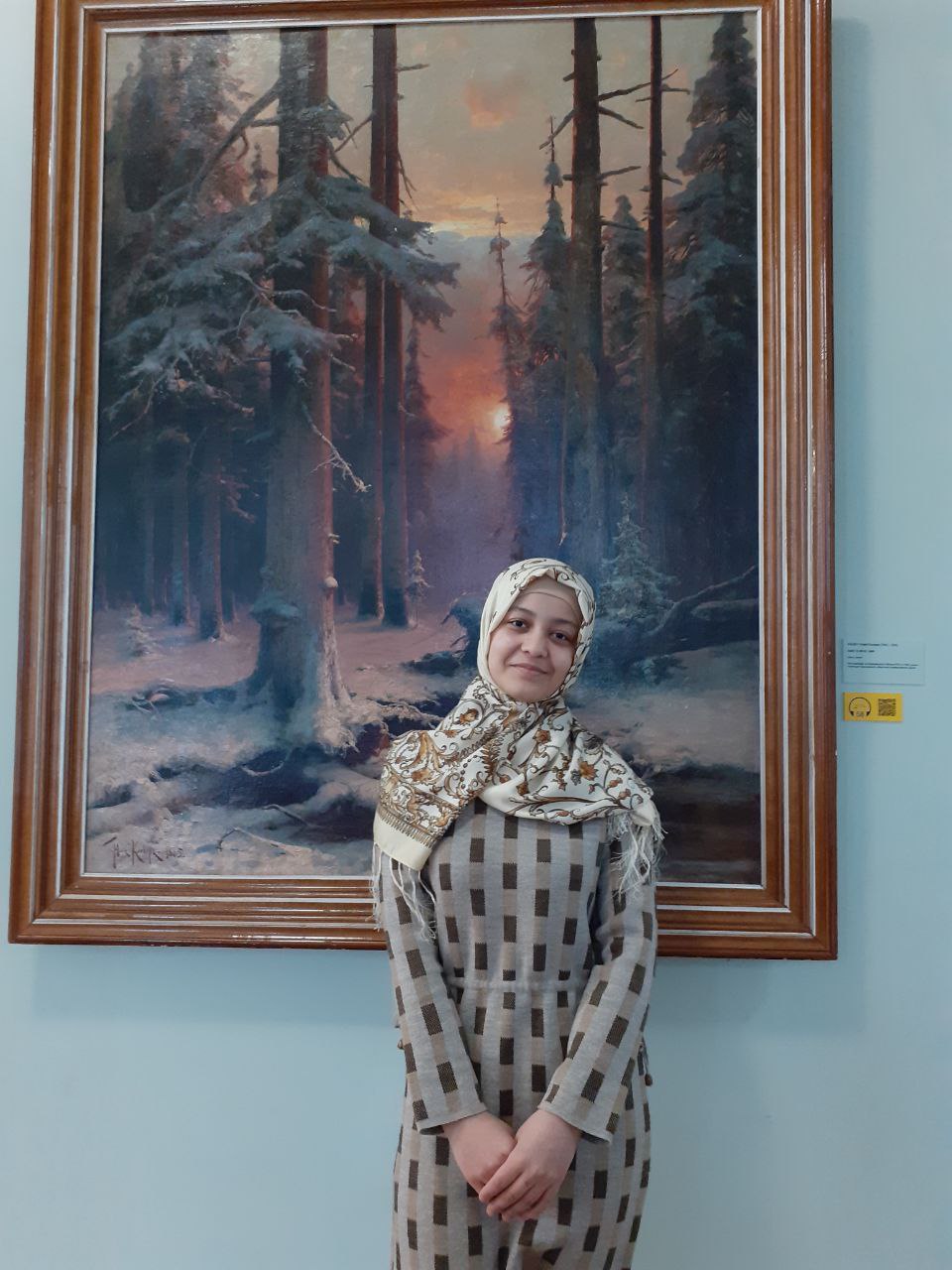 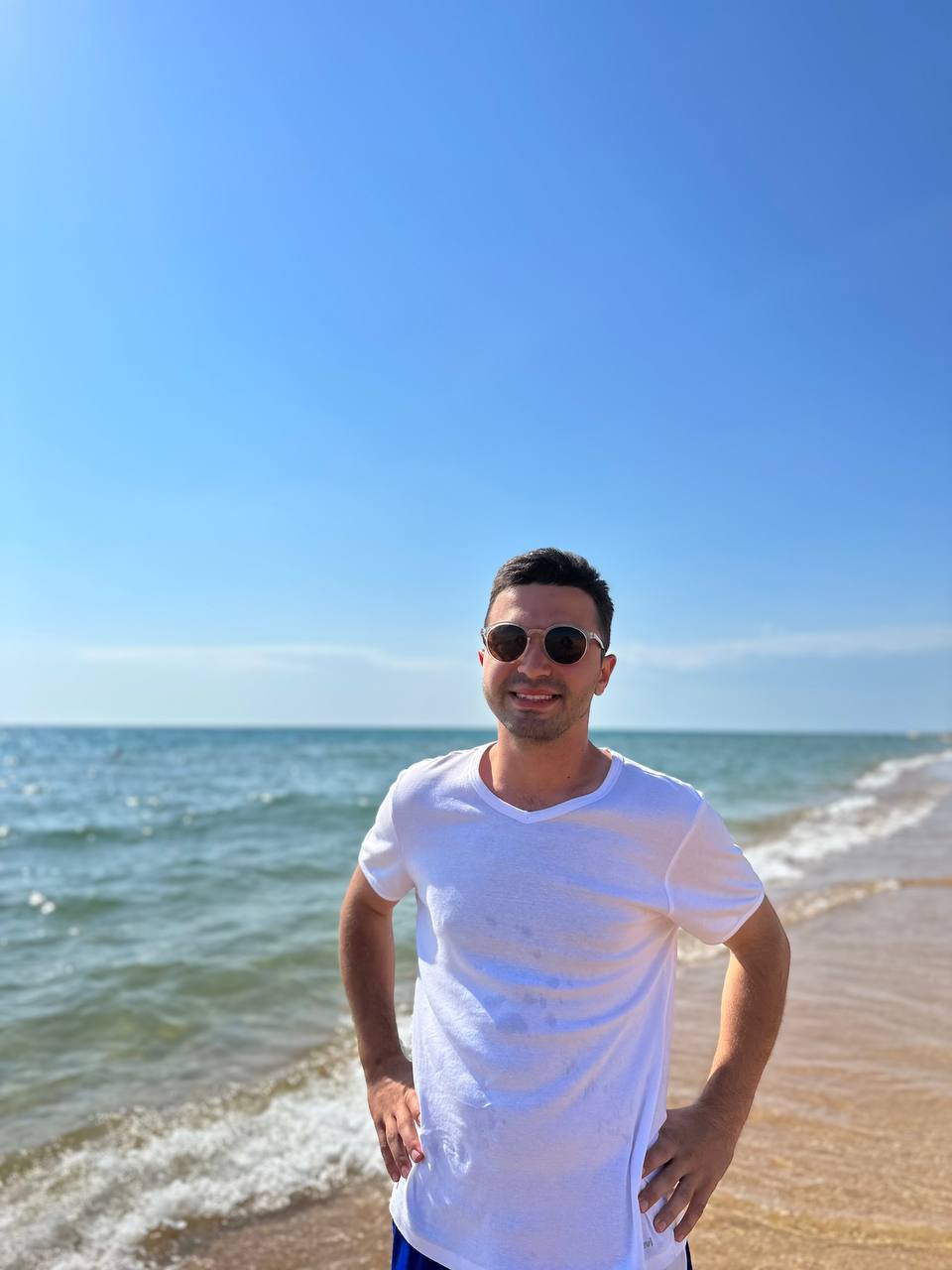 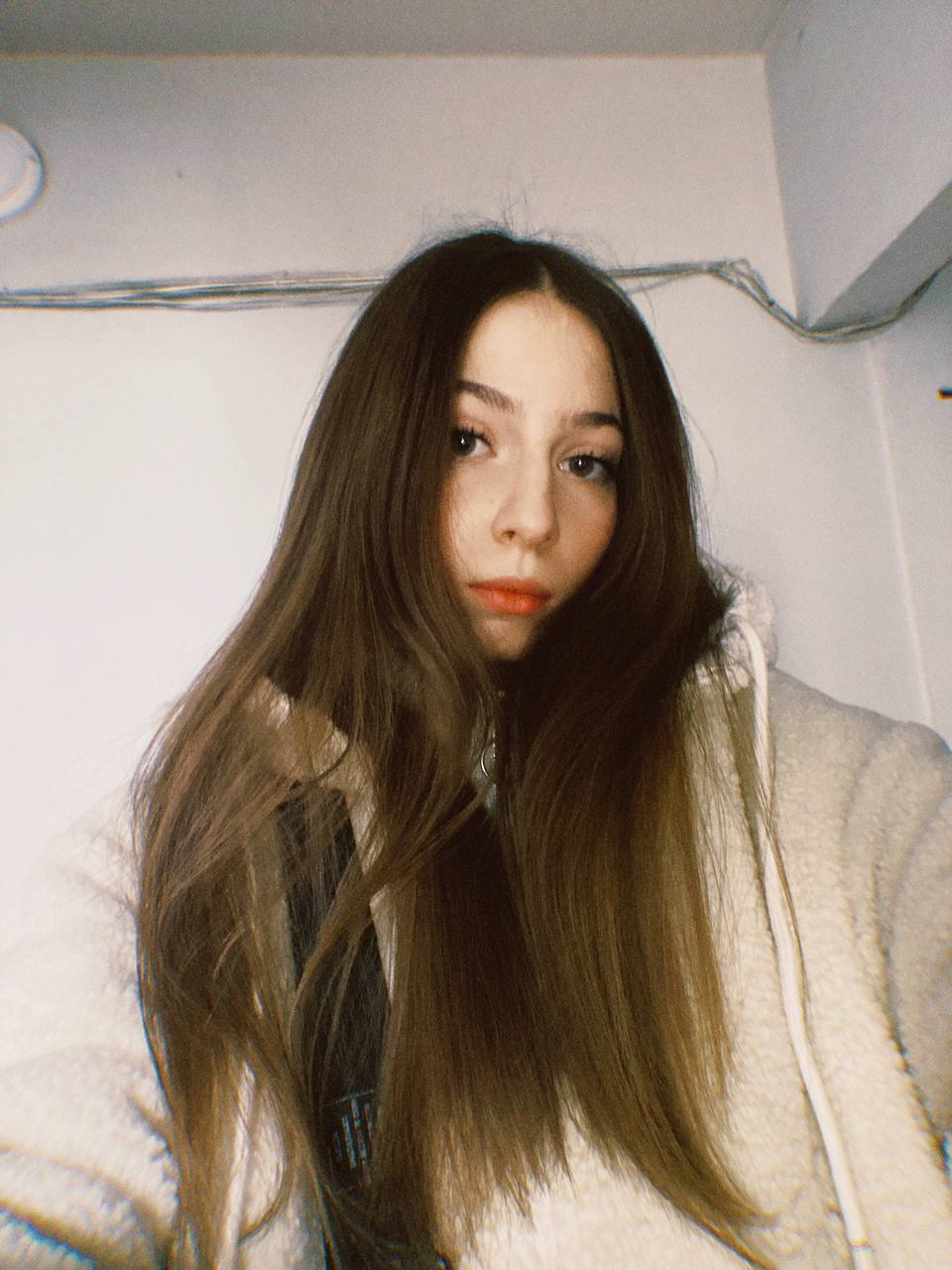 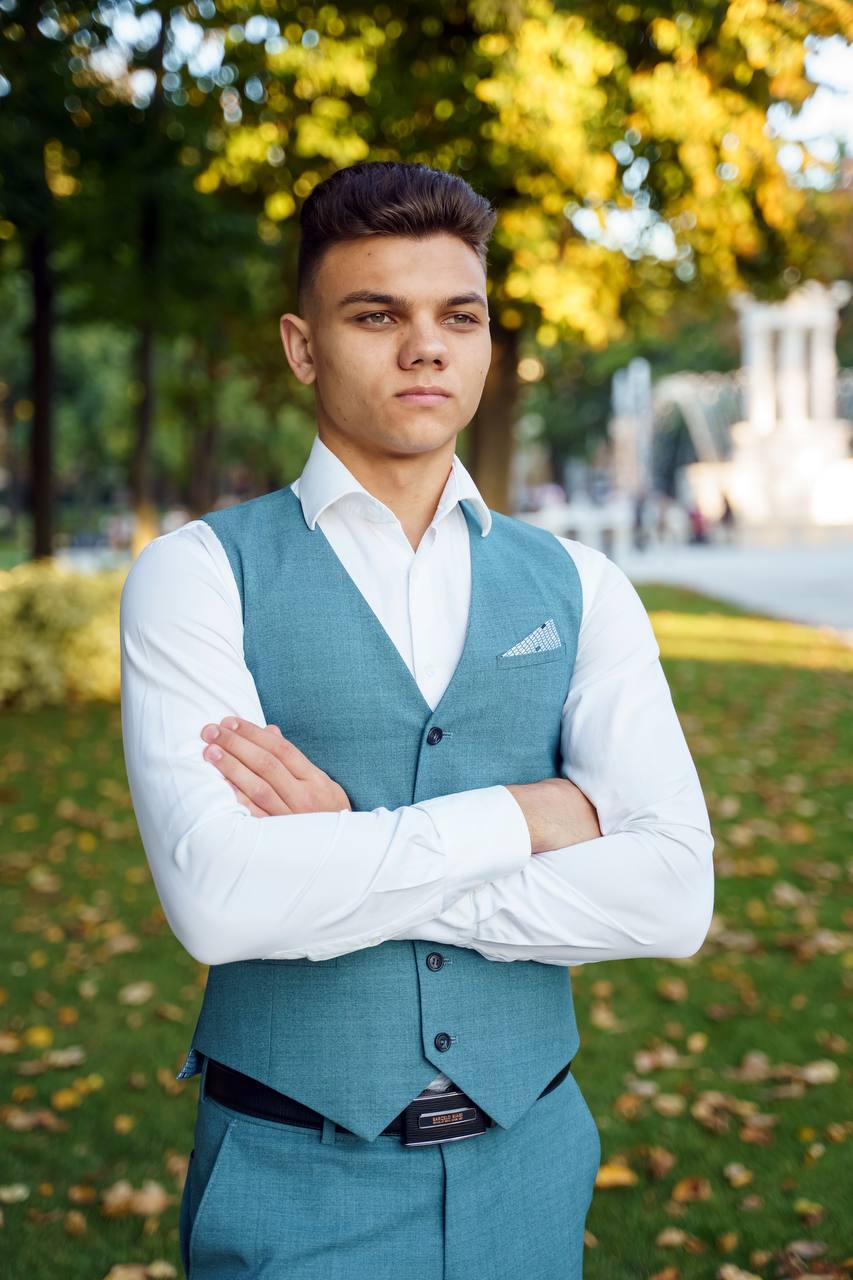 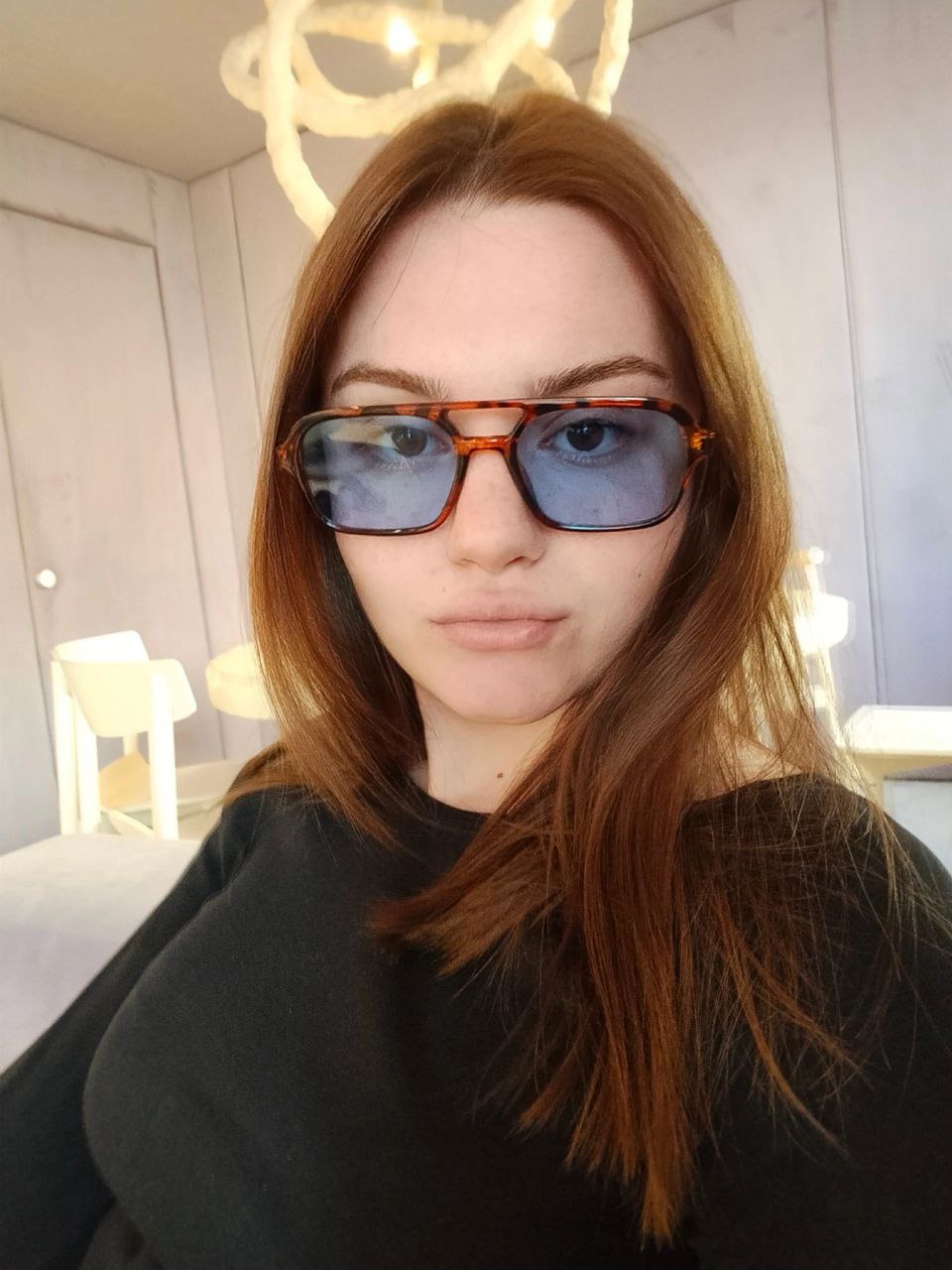 Магеррамов Фуад
Рауфова Мавлуда
Горкина Анастасия
Беликов Иван
Коровина Анастасия
Личный помощник
Лидер стартап-проекта
Менеджер покоммуникации
Дизайнер
IT специалист
Планы развития
Планы развития, потребности и предложение для того, кому вы адресуете презентацию.
Необходим штат квалифицированных программистов, которые смогут создать приложение, поддерживать его сервисы. Также необходимой частью является - грамотная рекламная кампания, которая будет привлекать клиентов.
Контакты
Сайт 
Телефон
email
+7-920-411-82-07
mraufova87@gmail.com